Тема 3. Политическая, экономическая и социогуманитарная составляющие идеологии белорусского государства

Конституционно-правовые основы идеологии белорусского государства
Государственные герб, флаг и гимн Республики Беларусь – символы государственного суверенитета Беларуси
Стратегия общественного развития Беларуси в XXI веке
Конституция – основной закон государства, ядро правовой системы общества. Конституция прежде всего юридический документ, которые закрепляет основы государственности, законности и правопорядка. 
	Функции конституции:
юридическая функция – главный источник права, является базой для развития законодательства, закрепляет основы конституционного строя, определяет основы правового положения личности, права и свободы человека и гражданина, устанавливает государственное, административно-территориальное устройство, систему и виды госорганов
политическая функция – устанавливает основы организации политической власти, статус государства и общественных объединений, принцип участия граждан в управлении делами общества и государства
идеологическая функция – выражается в том, что конституция наиболее авторитетный закон, обращается к признанным в обществе ценностям, убеждает граждан жить и действовать в соответствии с основными принципами и положениями конституции.
Развитие конституционного законодательства в Беларуси прошло ряд этапов:
	3 февраля 1919 г. – принята первая конституция, где были определены административно-территориальные границы Беларуси. 	11 апреля 1927 г. – восьмым всебелорусским съездом советов принята конституция построения социализма. 
	19 февраля 1937 г. – принята конституция, где было объявлено, что социализм полностью и окончательно победил в СССР и БССР. 
	14 апреля 1978 г. – принята конституция построения развитого социалистического общества и в ст.6 была закреплена руководящая роль КПСС, КПБ. 
	15 марта 1994г. – принята конституция независимой Республики Беларусь.
24 ноября 1996 года Конституция была обновлена и дополнена по результатам референдума. Существенная часть изменений — перераспределение полномочий в пользу исполнительной власти и президента. Кроме того, в Конституции было закреплено положение о равноправии русского и белорусского языков (оба они стали государственными), что вытекало из итогов референдума 1995 года. 
	17 октября 2004 года на референдуме из Конституции было изъято положение, ограничивающее право одного лица избираться президентом более чем на два срока.
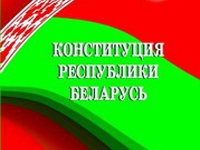 Структура Конституции Республики Беларусь:
Раздел I. Основы конституционного строя
Раздел II. Личность, общество, государство
Раздел III. Избирательная система. Референдум
Глава 1 Избирательная система
Глава 2 Референдум (народное голосование)
Раздел IV. Президент, парламент, правительство, суд
Глава 3 Президент Республики Беларусь
Глава 4 Парламент – Национальное собрание
Глава 5 Правительство – Совет Министров Республики Беларусь
Глава 6 Суд
Раздел V. Местное управление и самоуправление
Раздел VI. Прокуратура. Комитет государственного контроля
Глава 7 Прокуратура
Глава 8 Комитет государственного контроля
Раздел VII. Финансово-кредитная система Республики Беларусь
Раздел VIII. Действие Конституции Республики Беларусь и порядок её изменения
Раздел IX. Заключительные и переходные положения
Основы конституционного строя в Республики Беларусь:
суверенитет государства и народа
приоритет прав и свобод человека 
народовластие 
разделение властей 
верховенство права 
приоритет общепризнанных принципов международного права и обеспечение соответствия законодательства РБ. 
единство и неотчуждаемость территории РБ
равенство государственной и частной собственности 
равенство прав для осуществления хозяйственной и иной деятельности
равенство перед законом социальных, религиозных и других меньшинств и отношений
полноправное участие РБ в международном сообществе на принципах равенства государств, неприменения силы или угрозы силы, нерушимость границ, мирное урегулирование споров, невмешательство во внутренние дела других государств.
Гражданские права и свободы, закреплённые в Конституции РБ:
право на жизнь (ст. 24)
обеспечение государством свободы, неприкосновенности и достоинства личности (ст. 25)
право на презумпцию невиновности (ст. 26)
никто не должен принуждаться давать показания и объяснения против самого себя, членов семьи, близких родственников (ст. 27)
право на защиту от незаконного вмешательства в личную жизнь, в том числе от посягательств на тайну корреспонденции, телефонных и иных сообщений, на честь и достоинство (ст. 28)
право на неприкосновенность жилища и других законных владений (ст. 29)
право свободно передвигаться и выбирать местожительство в пределах Республики Беларусь, покидать её и беспрепятственно возвращаться назад (ст. 30)
право самостоятельно определять своё отношение к религии, лично или совместно с другими исповедовать любую религию или не исповедовать никакой, выражать и распространять убеждения, связанные с отношением к религии, участвовать в отправлении религиозных культов, ритуалов, обрядов, не запрещённых законом (ст. 31)
право по достижению брачного возраста на добровольной основе вступать в брак и создавать семью (ст. 32)
Политические права и свободы, закреплённые в Конституции Республики Беларусь:
право на получение, хранение и распространение полной, достоверной и своевременной информации о детельности государственных органов, общественных объединений, о политической, экономической и международной жизни, состоянии окружающей среды (ст. 34)
свобода собраний, митингов, уличных шествий, демонстраций и пикетирования, не нарушающих правопорядка и прав других граждан (ст. 35). Порядок проведения указанных мероприятий определяется специальным законом.
право на свободу объединений (ст. 36)
право участвовать в решении государственных дел как непосредственно, так и через свободно избранных представителей (ст. 37)
право свободно избирать и быть избранными в государственные органы на основе всеобщего равного, прямого избирательного права при тайном голосовании (ст. 38)
право равного доступа к любым должностям в государственных органах (ст. 39)
право направлять личные или коллективные обращения в государственные органы (ст. 40)
Социально-экономические права и свободы, закреплённые в Конституции РБ:
право на труд; право на защиту своих экономических и социальных интересов, ключая право на объединение в профессиональные союзы, заключение коллективных договоров и право на забастовку (ст. 41)
право на вознаграждение за выполненную работу в соответствии с её количеством, качеством и общественным значением (ст. 42)
право трудящихся на отдых (ст. 43)
право на собственность (ст. 44)
право на охрану здоровья, включая бесплатное лечение в государственных учрежденияхздравоохранения (ст. 45)
право на благоприятную окружающую среду (ст. 46)
право на социальное обеспечение в старости, в случае болезни, инвалидности, потери трудоспособности, потери кормильца и в других случаях, предусмотренных законом (ст. 47)
право на жильё (ст. 48)
Социально-культурные права и свободы, закреплённые в Конституции РБ:

право на образование (ст. 49)
право сохранять свою национальную принадлежность, право пользоваться родным языком, выбирать язык общения (ст. 50)
свобода художественного, научного, технического творчества и преподавания. Интеллектуальная собственность охраняется законом (ст. 51)
Основные обязанности граждан Республики Беларусь:
соблюдать Конституцию Республики Беларусь, законы и уважать национальные традиции (ст. 52)
уважать достоинство, права, свободы, законные интересы других лиц (ст. 53)
беречь историко-культурное наследие и другие культурные ценности (ст. 54)
охрана природной среды - долг каждого (ст. 55)
принимать участие в финансировании государственных расходов путём уплаты государственных налогов, пошлин и иных платежей (ст. 56)
защита Республики Беларусь - обязанность и священный долг каждого гражданина Республики Беларусь (ст. 57)
Флаг Республики Беларусь - официальный государственный символ Республики Беларусь. Был принят 14 мая 1995 года по результатам референдума, заменив бело-красно-белый флаг, использовавшийся с 1991 года. В 2012 году орнамент флага был изменен.
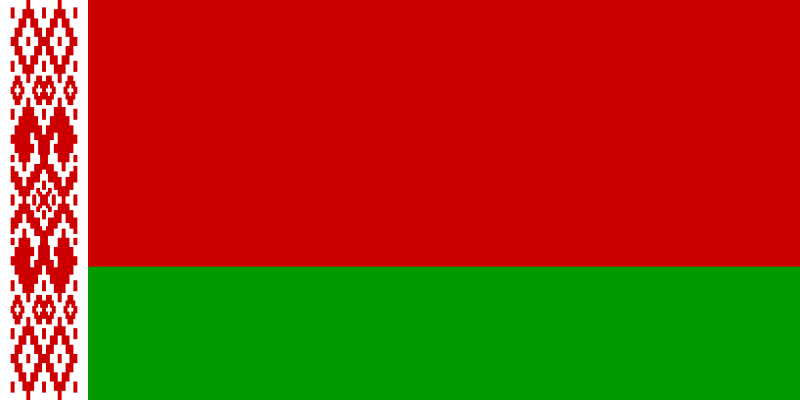 Герб Республики Беларусь – главный государственный символ (эмблема) Республики Беларусь, наряду с флагом и гимном. Принят 7 июня 1995 года по результатам референдума.
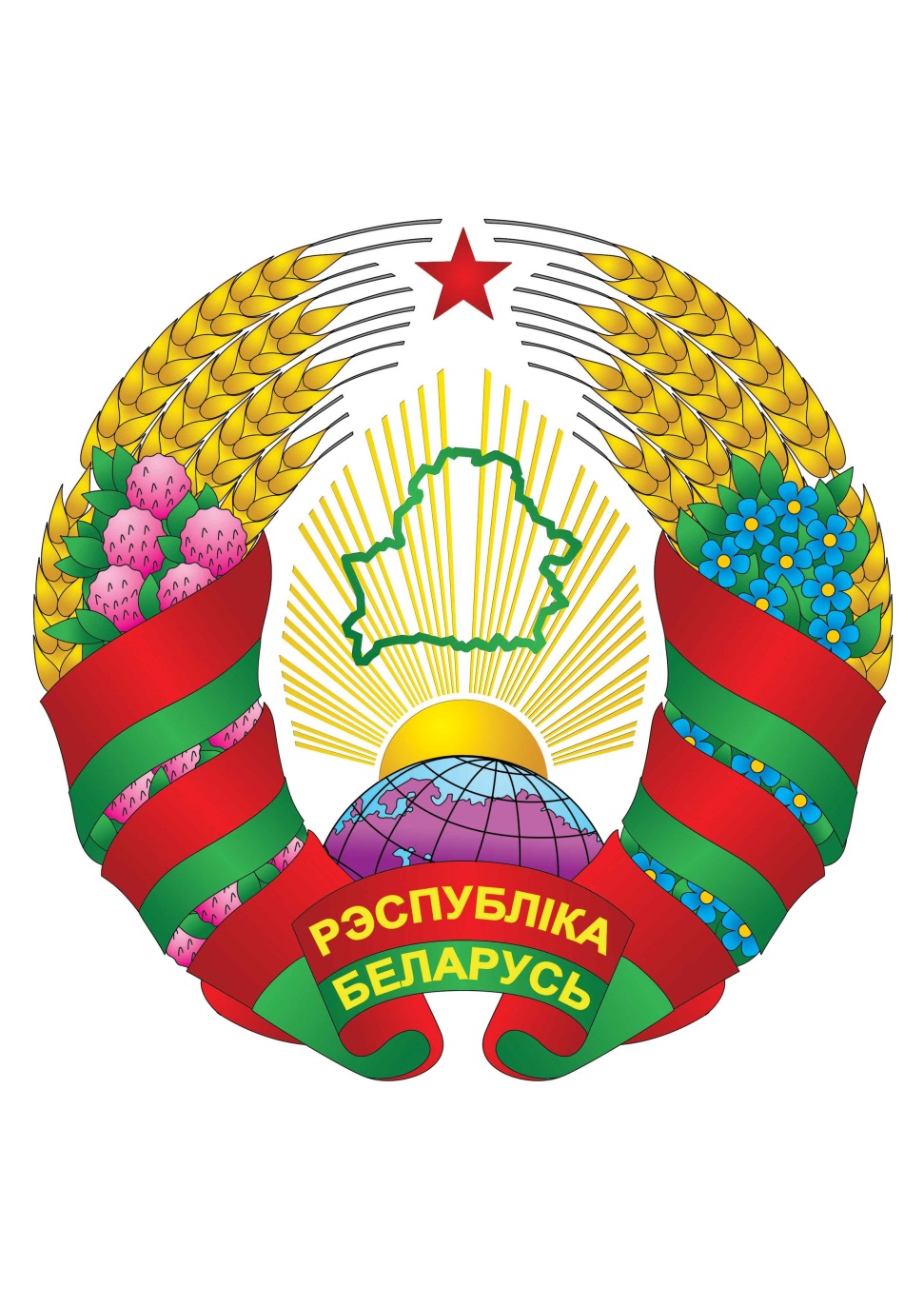 В соответствии с Указом Президента Республики Беларусь № 157 от 26.03.1998 ежегодно во второе воскресенье мая отмечается государственный праздник «День Государственного герба и Государственного флага Республики Беларусь»
Государственный гимн Республики Беларусь - один из символов государственности Беларуси. Музыка гимна была написана Нестором Соколовским для гимна Белорусской ССР 1955 г. Текст этого гимна, написанный М. Климковичем, начинался со слов «Мы, белорусы», как и нынешний. В 2002 утверждён новый текст гимна; текст переработан В. Каризной.

Мы, беларусы — мірныя людзі,
Сэрцам адданыя роднай зямлі,
Шчыра сябруем, сілы гартуем
Мы ў працавітай, вольнай сям’і.

Слаўся, зямлі нашай светлае імя,
Слаўся, народаў братэрскі саюз!
Наша любімая маці-Радзіма,
Вечна жыві і квітней, Беларусь!

Разам з братамі мужна вякамі
Мы баранілі родны парог,
 Ў бітвах за волю, бітвах за долю
Свой здабывалі сцяг перамог!

Слаўся, зямлі нашай светлае імя,
Слаўся, народаў братэрскі саюз!
Наша любімая маці-Радзіма,
Вечна жыві і квітней, Беларусь!

Дружба народаў — сіла народаў —
Наш запаветны, сонечны шлях.
Горда ж узвіся ў ясныя высі,
Сцяг пераможны — радасці сцяг!

Слаўся, зямлі нашай светлае імя,
Слаўся, народаў братэрскі саюз!
Наша любімая маці-Радзіма,
Вечна жыві і квітней, Беларусь!
В Республике Беларусь выбрана и функционирует социально-ориентированная модель экономического развития. Характерными особенностями этой модели являются следующие:
Построение сильной и эффективной государственной власти
Равноправное функционирование государственного и частного секторов экономики.
Приватизация не как самоцель, а как средство привлечения заинтересованного инвестора, формирования эффективного собственника.
Многовекторность внешнеэкономической деятельности. 
Сильная социальная политика.
Базовыми национально-государственными интересами Республики Беларусь являются:
сохранение и укрепление независимости и суверенитета страны, ее территориальной целостности
обеспечение надежной безопасности страны
формирование «пояса добрососедства» по периметру белорусских границ
всесторонняя защита прав и свобод граждан
самоидентификация и утверждение своих интересов в отношениях с другими народами через сохранение мира и стабильности в международных отношениях
поддержание обеспеченности экономики страны энергетическими и сырьевыми ресурсами, конкурентоспособности производства, сохранения рабочих мест, стабильности денежной системы, экологического равновесия.